Werkingsverslag 2014kwaliteitsverslag 2014kwaliteitsplan 2015
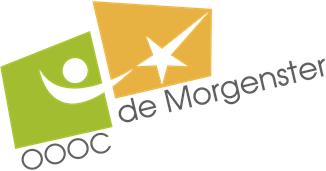 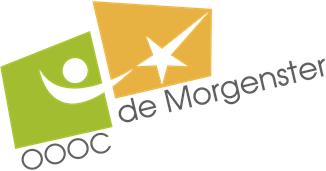 1. Personeel
32 medewerkers in OOOC De Morgenster, ingezet in 
2 diagnostische teams
Verblijfsfunctie 
Time-out en dagbegeleidingsproject De Knoop 
2 deeltijdse medewerkers op loonlijst De Morgenster
1 voltijdse medewerker op loonlijst MFC Hagewinde
1 deeltijdse medewerker loonlijst BUSO-scholen De Karwij en de Broederschool
9 medewerkers vroegen en genoten gedurende het jaar deeltijds tijdkrediet/ouderschapsverlof.
1 medewerker was meerdere maanden afwezig wegens langdurige ziekte. 
2 medewerkers verlieten de dienst. Er waren 2 nieuwe aanwervingen in vast dienstverband.
Evolutie ziekteverzuim:
werkingsverslag en kwaliteitsverslag 2014, kwaliteitsplan 2015
OOOC De Morgenster
2.1. Herstructureren in functie van een veranderend hulpverleningslandschap
2.2. Begeleidingen
werkingsverslag en kwaliteitsverslag 2014, kwaliteitsplan 2015
2.1. Herstructureren in functie van een veranderend hulpverleningslandschap
Start van Integrale Jeugdhulp zet OOOC De Morgenster voor nieuwe uitdagingen: 

Keuze voor de minst ingrijpende hulpverlening eerst, doet ons resoluut voor meer ambulante werking kiezen. 
Verblijfsfunctie wordt enkel ingezet indien noodzakelijk voor betrokken gezin en minderjarige.  Ander gevolg is overdruk op diagnostische functie, onderdruk op verblijfsfunctie
Multi Disciplinair Team (MDT) heeft nood aan multi-disciplinaire aansturing
werkingsverslag en kwaliteitsverslag 2014, kwaliteitsplan 2015
Externe procesbegeleiding (Koen Joly) Leidt tot personeelsplan 2014:
Hoofdbegeleidersfunctie dooft uit. De hoofdbegeleiders stromen in de begeleidersfunctie in. (resulteert dus in + 1 FTE begeleiding)
 Aanwerving 4/5 FTE coördinator. Er komen dus 2 4/5 FTE coördinatoren
Wieter Van Parijs: diagnostisch team 1 + De Knoop
Nieuwe collega: diagnostisch team 2 + verblijfsfunctie 
Uitbreiding gezinsbegeleider 1 FTE uit pakket begeleiding. Conclusie: Vermindering verblijfsfunctie met 0.5 FTE 
Logistiek personeel wordt: huishoudster: praktische ondersteuning leefgroep, poetsen, maar ook: kinderen helpen klaarmaken voor school, aan tafel en assistentie bij de avondrituelen. Aangepaste vormingstrajecten worden voorzien.
Effect op de dienstroosters begeleiding
Pedagogisch coördinator is rechtstreeks leidinggevende van de MDT. 
Grootte leefgroep: in plaats van (eerder) 12 (nu) tussen 5 en 8 bewoners. 
Elke avond in de week is er vanaf 17 uur een mobiele/ambulante functie aanwezig die in de leefgroep kan assisteren bij ziekte van medewerkers en crisissituaties.
werkingsverslag en kwaliteitsverslag 2014, kwaliteitsplan 2015
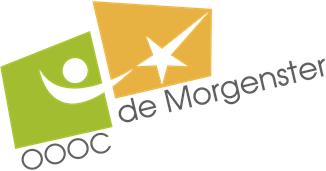 2.2 begeleidingen
71 begeleidingen in kader van diagnostiek of crisisopvang
Ondanks daling nog steeds hoog aantal “administratieve heropnames”
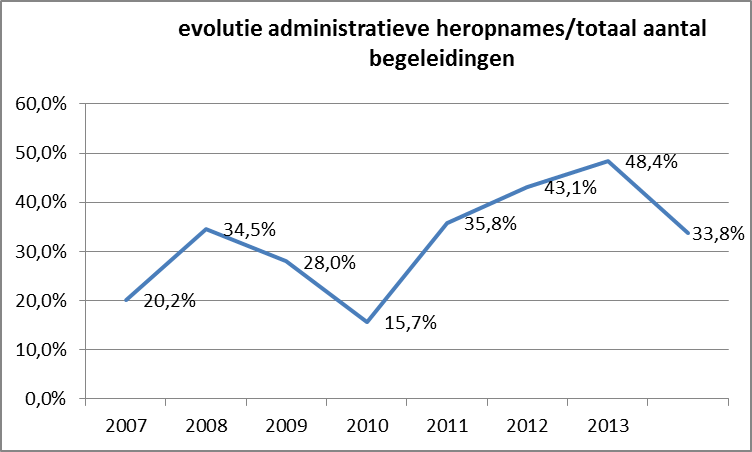 werkingsverslag en kwaliteitsverslag 2014, kwaliteitsplan 2015
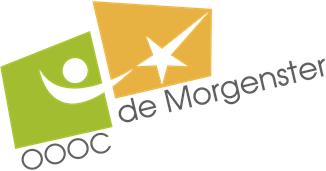 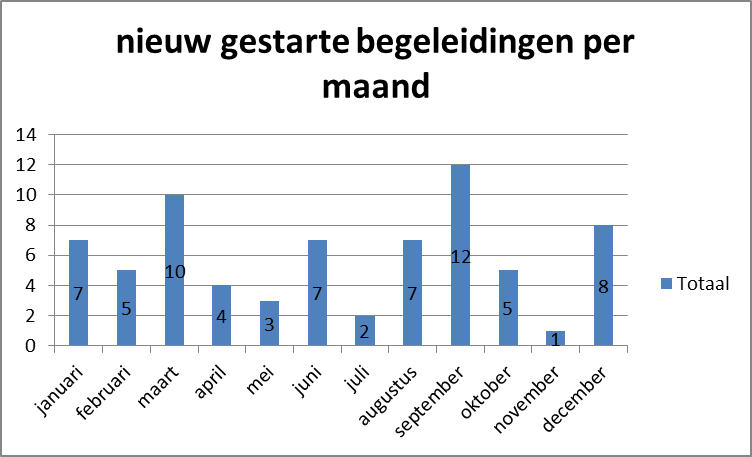 werkingsverslag en kwaliteitsverslag 2014, kwaliteitsplan 2015
Bezetting en benutting
2014: eerste jaar binnen het experimenteel modulair kader. 
We meten niet langer in (verblijfs)capaciteit, maar in modules1(7 diagnostische en 13 verblijfsmodules). 
Gevolg van contextgericht beleid is dat residenten vaak ook thuis logeren.
Aanbod verzekerd bed voor crisisopvang (door administratie als permanent volzet gerekend). 
In feite werd het crisisbed 15 keer ingezet voor in totaal 162 dagen (44% benutting).
Totale gemiddelde bezettingsgraad 2014: 100 %
werkingsverslag en kwaliteitsverslag 2014, kwaliteitsplan 2015
Leeftijd van minderjarigen is zeer gespreid
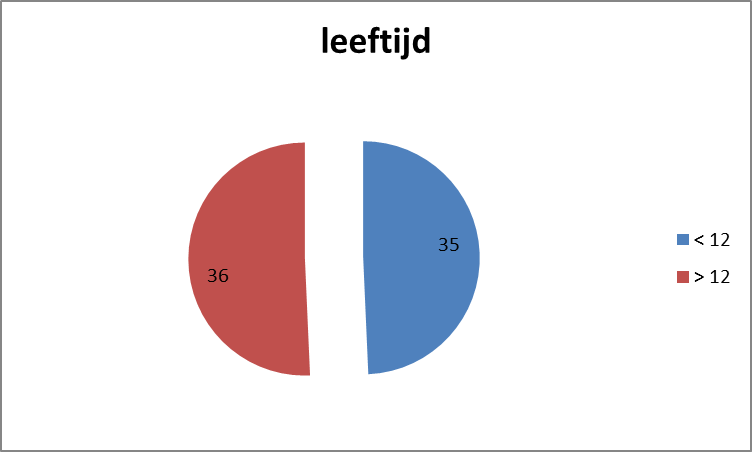 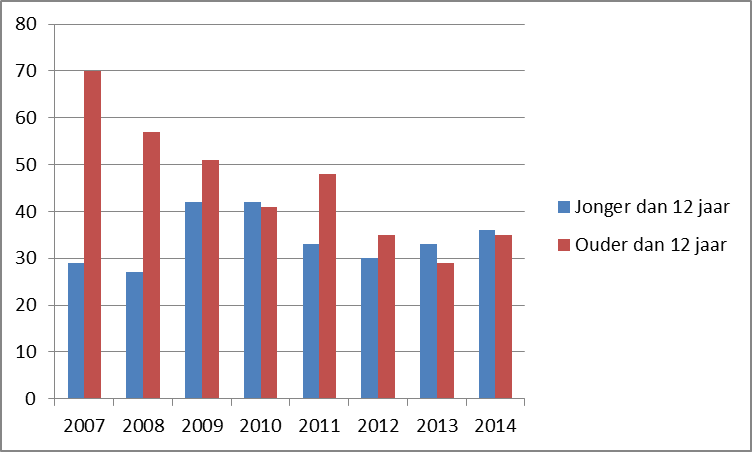 werkingsverslag en kwaliteitsverslag 2014, kwaliteitsplan 2015
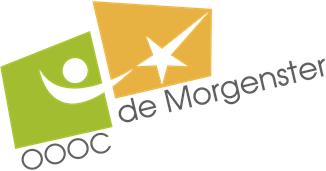 Verwijzers
Grote verschuivingen:
 Het relatief belang van de “bijzondere” jeugdzorg neemt af tot resp.  44% (jeugdrechtbank, 53 % in 2013) en 14% (OCJ, 26% in 2013)
Meer verwijzingen vanuit de “brede instap”, die  16 % van de aanmeldingen voor zijn rekening neemt. 
Concreet betekent dit: 
méér verwijzers (aanmelders/contactpersonen), 
afnemend belang van de gedwongen hulp en interventies van OCJ (vroeger CBJ)
werkingsverslag en kwaliteitsverslag 2014, kwaliteitsplan 2015
Verwijzers
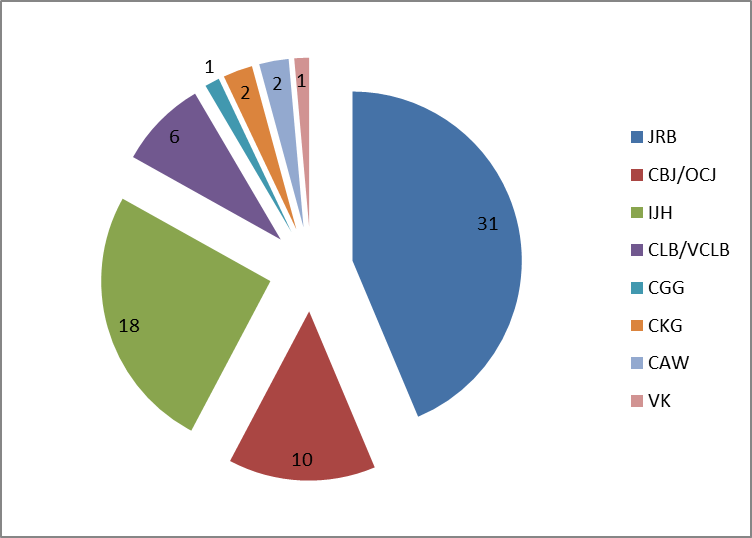 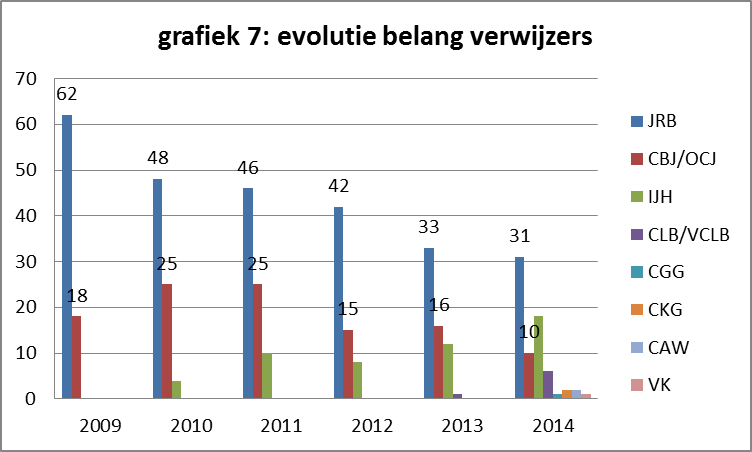 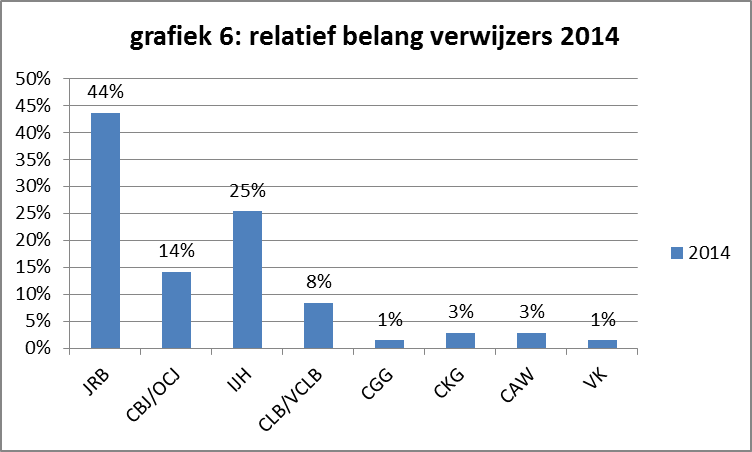 werkingsverslag en kwaliteitsverslag 2014, kwaliteitsplan 2015
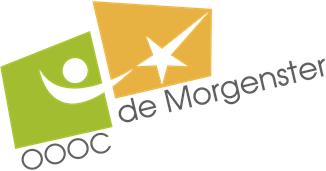 Regionaliteit
Alle begeleide kinderen/gezinnen waren bij de start van de begeleiding gedomicilieerd in Oost-Vlaanderen.
Daarenboven wonen 50 kinderen (70%) op minder dan 30 kilometer van het OOOC. 
7 kinderen (10 %) wonen in het zuiden van de provincie Oost-Vlaanderen, wat erg intensief is in tijdsbesteding bij contacten met de familie.
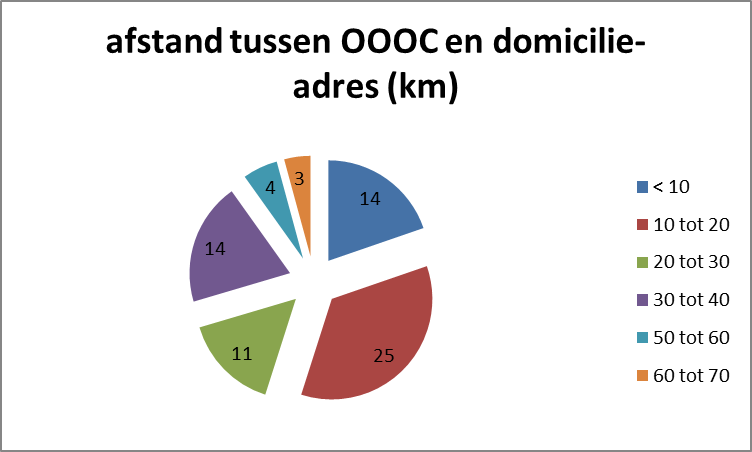 werkingsverslag en kwaliteitsverslag 2014, kwaliteitsplan 2015
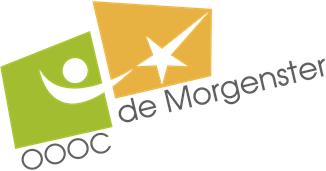 Aard van de begeleiding
Intensieve anticipatie op grondslagen van Integrale Jeugdhulp. 

contextueel werken, met keuze voor de minst ingrijpende hulpverlening eerst (subsidiair werken).  
Gevolg: Stijgend belang van mobiel en ambulant werken. 
Ander gevolg, niet in cijfers zichtbaar: stijgende moeilijkheidsgraad residenten
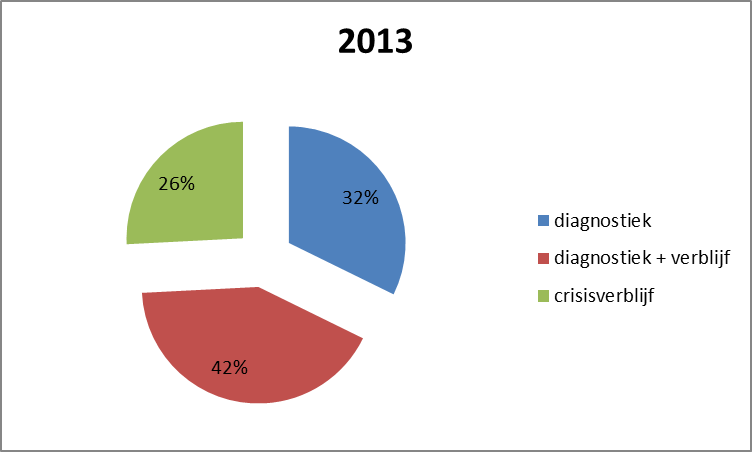 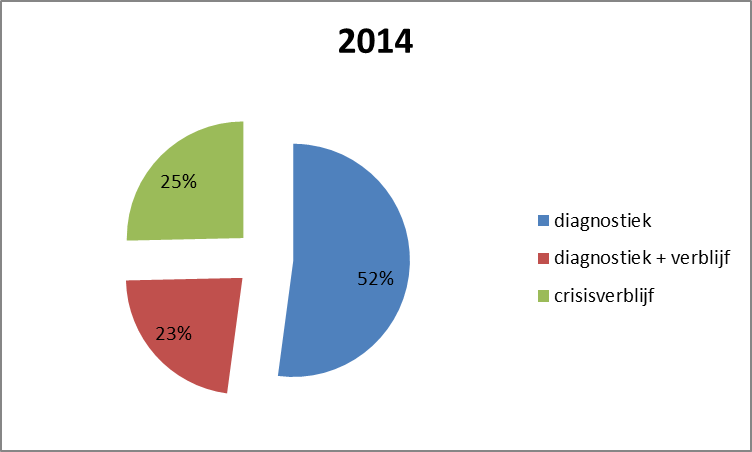 werkingsverslag en kwaliteitsverslag 2014, kwaliteitsplan 2015
Evolutie aandeel ingezette modules 2013-2014
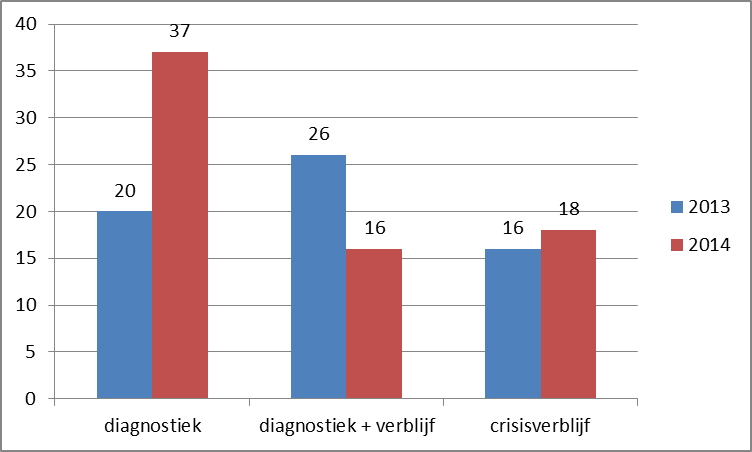 Absolute cijfers
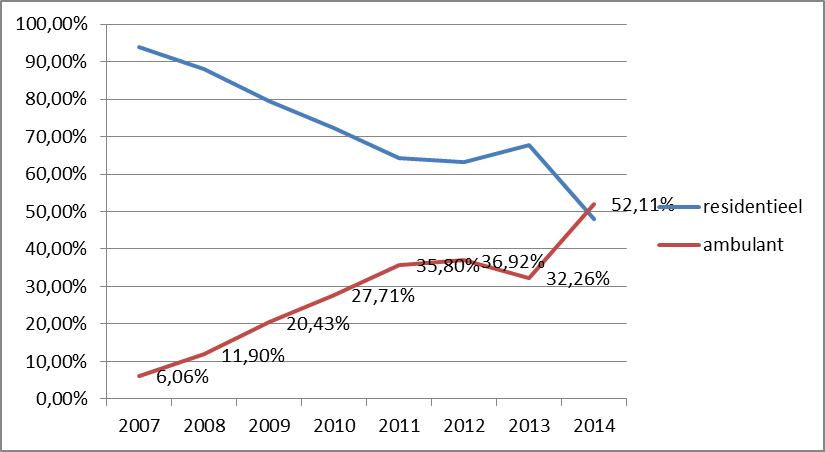 Evolutie Verhouding ambulant / residentieel
werkingsverslag en kwaliteitsverslag 2014, kwaliteitsplan 2015
Interne schakelingen tussen modules
werkingsverslag en kwaliteitsverslag 2014, kwaliteitsplan 2015
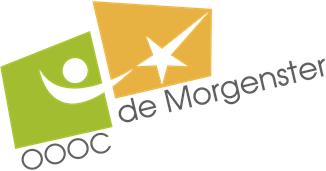 Woonplaats bij start begeleiding
Bij start begeleiding  wonen/woonden 79% van de kinderen in thuismilieu (stijgende trend)
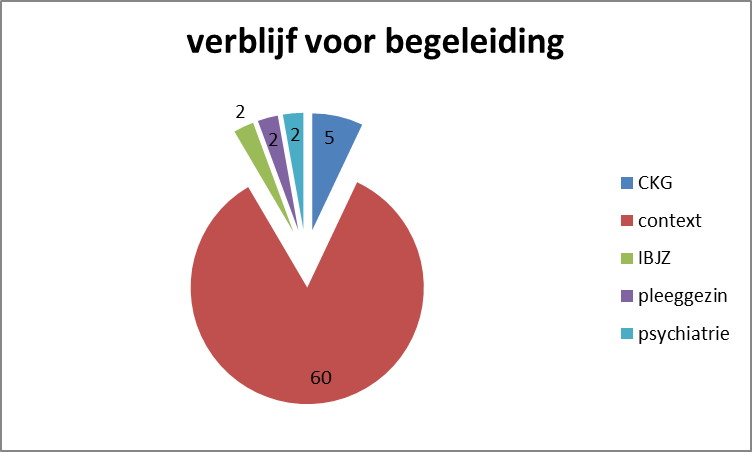 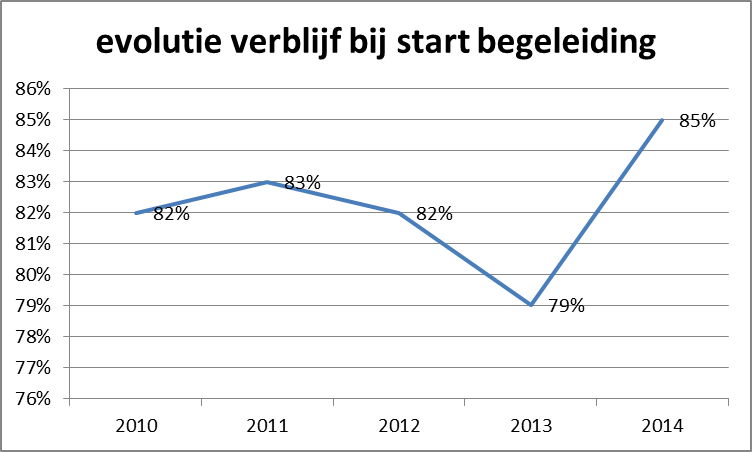 werkingsverslag en kwaliteitsverslag 2014, kwaliteitsplan 2015
Woonplaats bij einde begeleiding
Na einde begeleiding wonen  61% van de kinderen in thuismilieu (dalende trend)
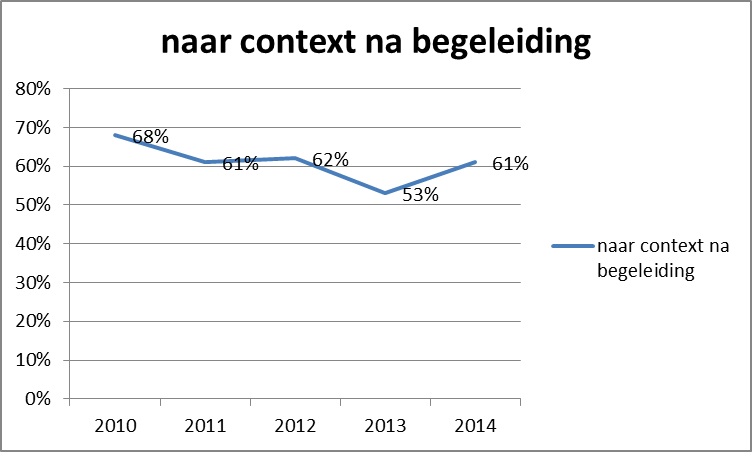 werkingsverslag en kwaliteitsverslag 2014, kwaliteitsplan 2015
Woonplaats na einde begeleiding
werkingsverslag en kwaliteitsverslag 2014, kwaliteitsplan 2015
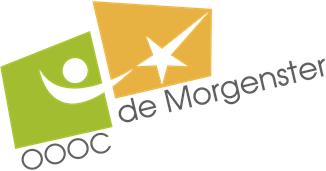 Duur begeleidingen daalt (maar blijft buitensporig hoog)
gemiddeld 68 dagen (80 in 2013). 
In 2014 nog 15% beschikbare jaarcapaciteit benomen door begeleidingen opgestart in 2013. 
Het jaar voordien was dat 24%.
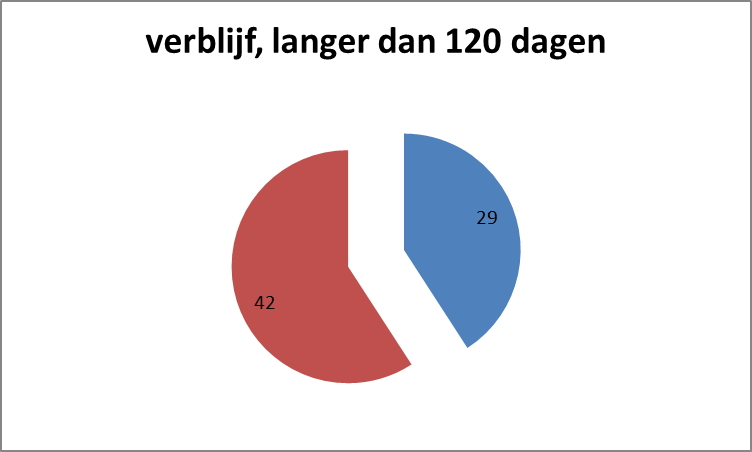 werkingsverslag en kwaliteitsverslag 2014, kwaliteitsplan 2015
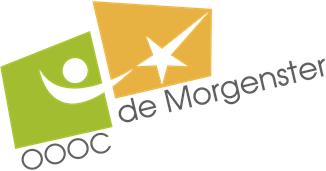 9 fugues door 5 minderjarigen
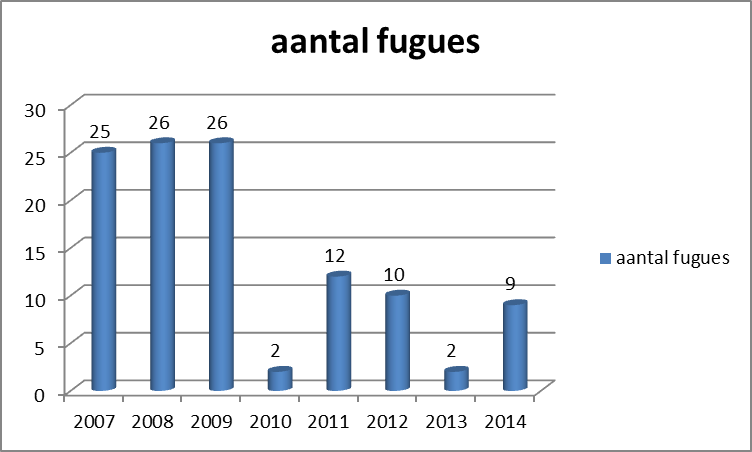 werkingsverslag en kwaliteitsverslag 2014, kwaliteitsplan 2015
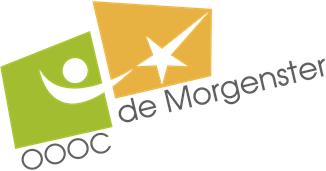 onderwijs
De overgrote meerderheid van de minderjarigen gaat regulier naar school. Opvallend is het sterk toegenomen aantal minderjarigen in het bijzonder onderwijs (46%, tov 15 % in 2013 ). 
20% is (soms gedeeltelijk) aangewezen op het aanbod dagbegeleiding (DB) , via het intersectoraal samenwerkingsverband “De Knoop”, waarover later in dit verslag meer.
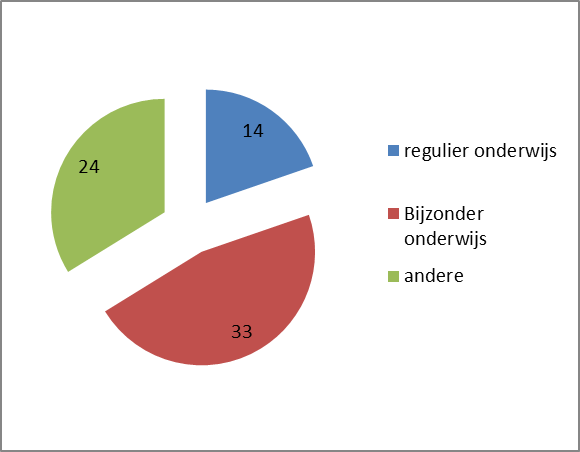 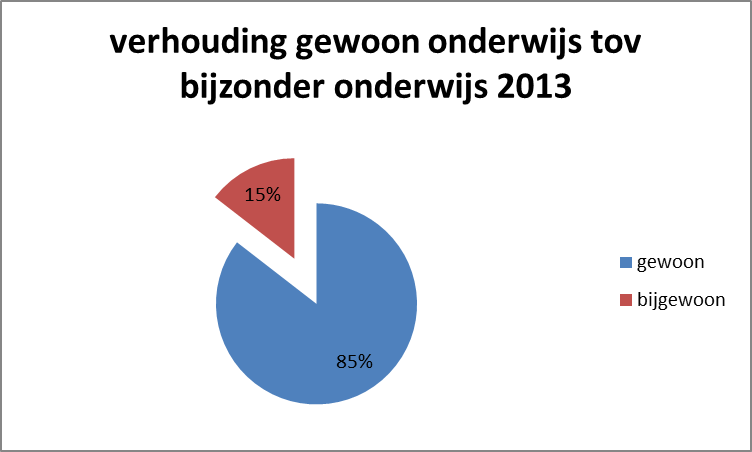 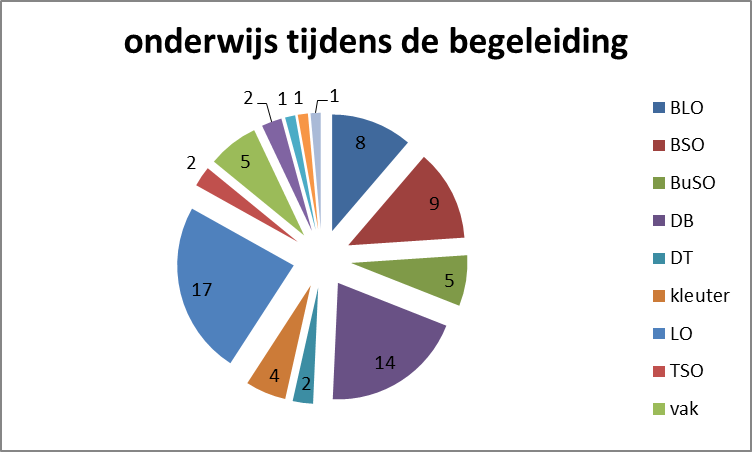 werkingsverslag en kwaliteitsverslag 2014, kwaliteitsplan 2015
Gemiddelde begeleidingsduur daalde
werkingsverslag en kwaliteitsverslag 2014, kwaliteitsplan 2015
In 29 situaties (41%) onredelijk hoge begeleidingsduur, te wijten aan slechte doorstroming na diagnostiek
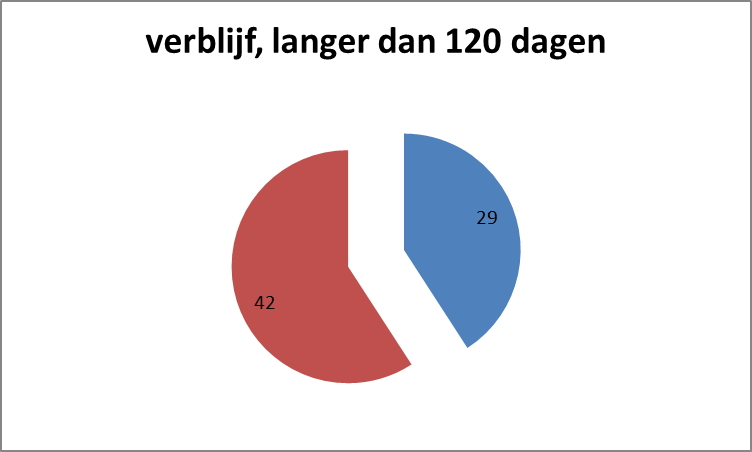 werkingsverslag en kwaliteitsverslag 2014, kwaliteitsplan 2015
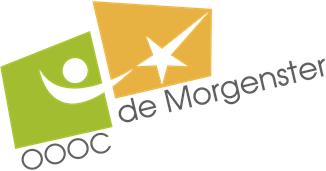 3. Time – out en dagebegleiding: De Knoop
Intersectorale Samenwerking tussen OOOC De Morgenster, Hof Ter Welle, Jeugdzorg St-Vincentius, Beaufor, Tehuis St Carolus, De Steiger, Hagewinde
werkingsverslag en kwaliteitsverslag 2014, kwaliteitsplan 2015
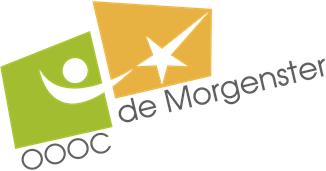 Experimentele Intersectorale samenwerking
Partners BJB
Hof Ter Welle
St Carolus
De Steiger
Beaufort
Sint incentius
Partner VAPH
Hagewinde
Partners Onderwijs
Broederschool Lokeren
BUSO De Karwij

Met middelen van Provincie Oost-Vlaanderen (30.000€), partners (25.000€)
Op Zoek naar structurele erkenning en dus verankering in de regio
werkingsverslag en kwaliteitsverslag 2014, kwaliteitsplan 2015
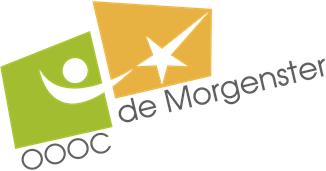 3,4 Fte begeleiders (+1,8) realiseerden 1.182 begeleidingsdagen voor 123 jongeren.
Stel dat wij dit gepresteerd hadden binnen een reguliere erkenning als ‘ondersteunende functie’, dan zouden wij met 10 erkende modules 100% bezet geweest zijn, met de inzet van 7 voltijdse medewerkers en met een financiering van ongeveer 10 maal 41.724,- €
werkingsverslag en kwaliteitsverslag 2014, kwaliteitsplan 2015
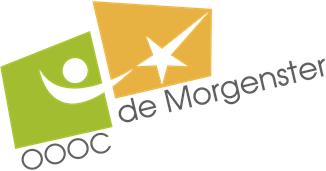 Aantal begeleidingen en begeleidingsdagen per partner
begeleidingen
begeleidingsdagen
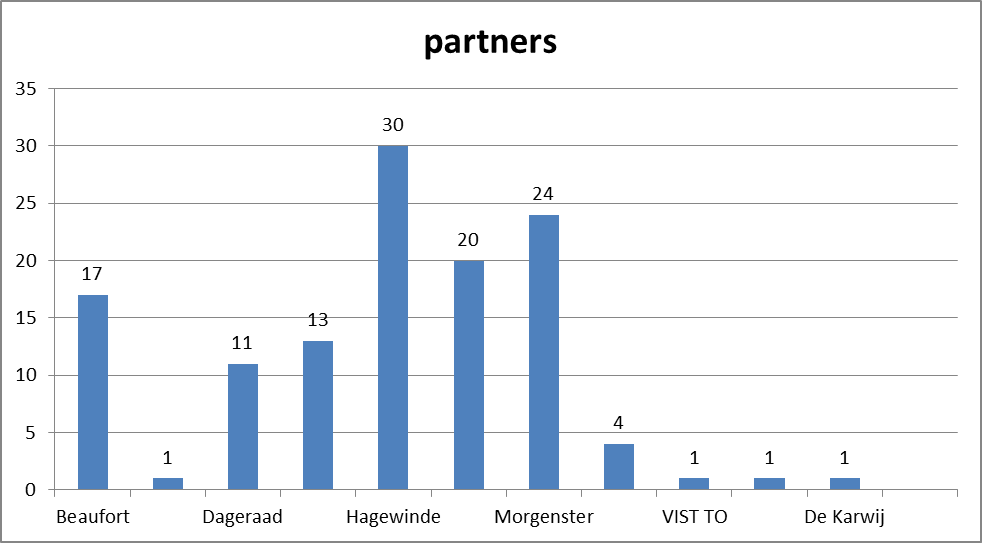 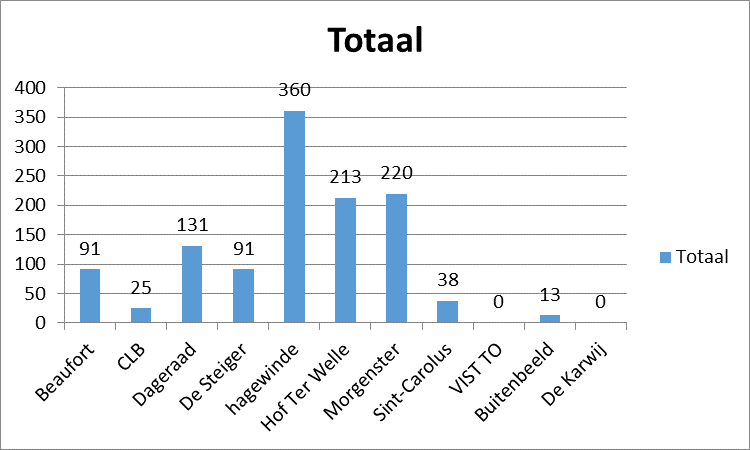 123 begeleidingsdossiers			1.182 begeleidingsdagen
werkingsverslag en kwaliteitsverslag 2014, kwaliteitsplan 2015
Benutting per maand: pieken vanaf februari en in oktober
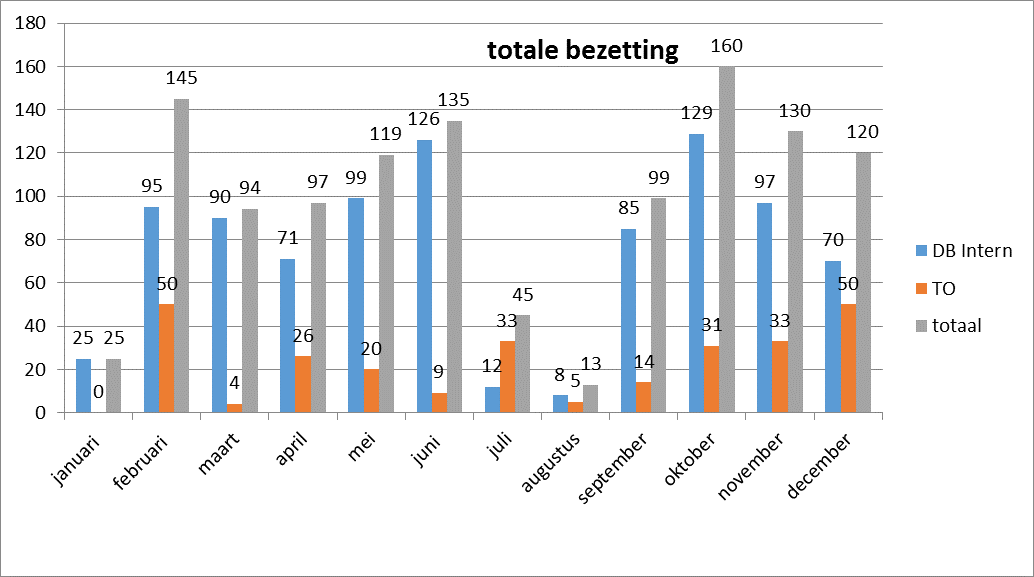 werkingsverslag en kwaliteitsverslag 2013, kwaliteitsplan 2014
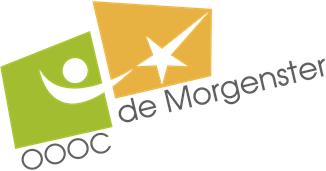 leeftijd
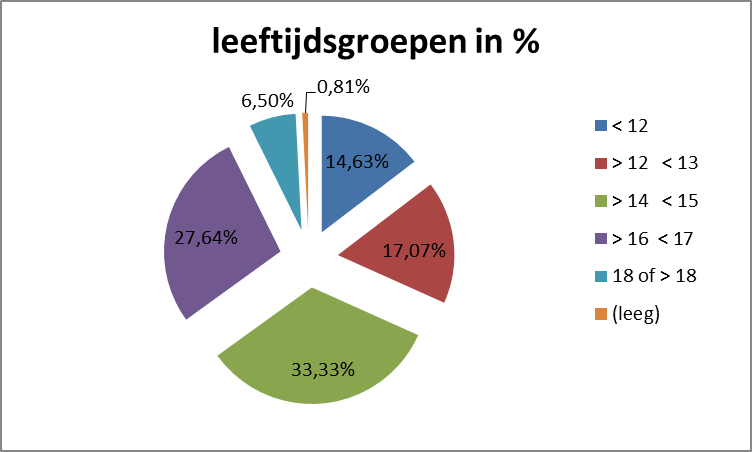 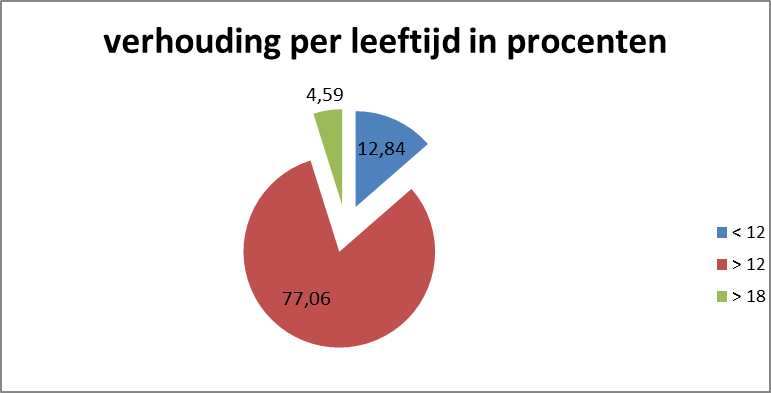 werkingsverslag en kwaliteitsverslag 2014, kwaliteitsplan 2015
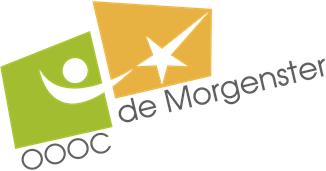 Jongens/meisjes
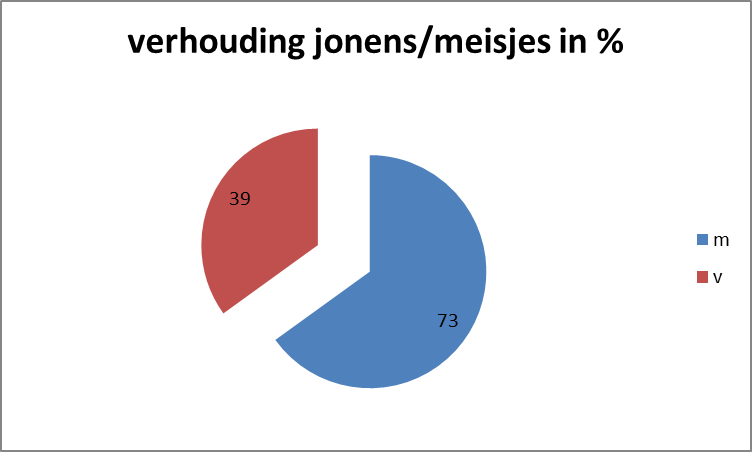 werkingsverslag en kwaliteitsverslag 2014, kwaliteitsplan 2015
Aanleiding tot de begeleiding
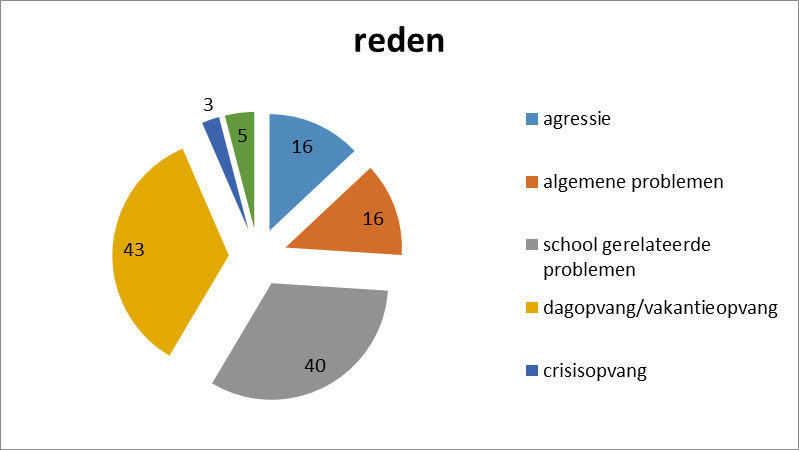 werkingsverslag en kwaliteitsverslag 2013, kwaliteitsplan 2014
aanbodsomschrijving
Dagbesteding intern :  Intramuraal, volledig door de begeleiding van “De Knoop”
Dagbesteding extern :  De realisatie van dagbegeleiding door externe begeleiders.  De begeleiders van “De Knoop” staan in voor de coördinatie, opvolging en evaluatie van de jongere bij deze dagbegeleiding buitenshuis.
Time-out intern : de jongere wordt residentieel opgevangen binnen de muren van “De Morgenster.  Deze opvang kan gecombineerd worden met interne dagbesteding, maar kan ook gecombineerd worden met regulier onderwijs voor de jongere.
Time-out extern :  Hierbij wordt er een begeleidingstraject gestart bij een zorgboer of andere externe aanbieder, meestal inclusief verblijf.  In die periode gaat de jongere niet naar het regulier onderwijs.  Deze opvang kan met en zonder weekendopvang.
Time-out toeleiding : Hier gaat het om een begeleidingstraject los van “De Knoop” bv La Strada. “De Knoop” staat in voor de korte verkenning van de situatie voorbereidende contacten met het extern time-out project.  Op het moment dat de externe begeleiding start wordt het dossier in “De Knoop” afgesloten.
werkingsverslag en kwaliteitsverslag 2013, kwaliteitsplan 2014
Benutting van het aanbod
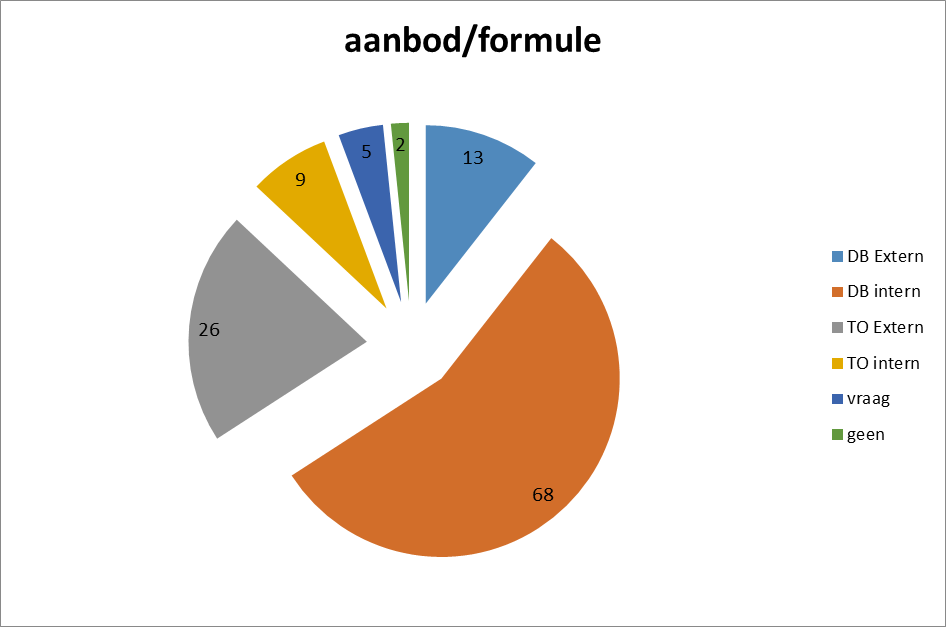 werkingsverslag en kwaliteitsverslag 2013, kwaliteitsplan 2014
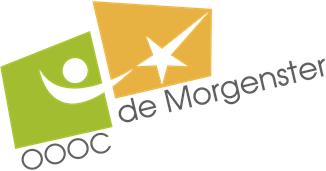 toekomst
Naar een reguliere erkenning in 2016?

Provinciebestuur niet langer bevoegd voor ‘persoonsgebonden materies’ 
Bevoegdheid en middelen worden overgedragen naar Agentschap Jongerenwelzijn
Studiedag 12/03/15: Ruimte geeft goesting
Provinciaal afgevaardigde schetst voorwaarden van middelenoverdracht
Hoofd Voorzieningenbeleid maakt belofte tot samen zoeken naar antwoorden op erkenningsvraag
werkingsverslag en kwaliteitsverslag 2014, kwaliteitsplan 2015
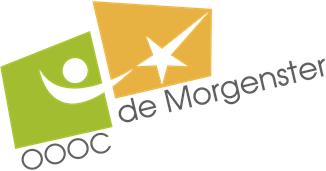 4. Start van Integrale Jeugdhulp en De Intersectorale Toegangspoort
werkingsverslag en kwaliteitsverslag 2014, kwaliteitsplan 2015
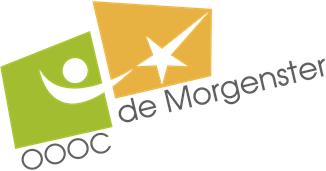 Positie tav de ITP: 
OOOC is niet rechtstreeks toegankelijk, dus na de poort
Experimentele voorstellen over werking voor de poort kunnen ingediend worden
OOOC wordt per 01/01/2014 erkend als intersectoraal Multi-Disciplinair Team (MDT)
Alle MDT voor minderjarigen worden bevoegdheid Agentschap Jongerenwelzijn, ook bij diagnostiek met indicatie voor NRTJ bij het VAPH. (intersectorale) samenwerking of samenwerking tussen MDT uit verschillende groepen is niet uitgesloten, maar voor beleidspad VAPH waarbij hiervoor incentives voorzien zijn, is geen kader voorzien
Expertisecentrum voor diagnostiek opgericht
Protocollering diagnostiek (classificerend en/of handelingsgericht) (Federatie OOOC: ontwikkeling “protocol dialooggestuurde en handelingsgerichte diagnostiek”)
Ontwikkeling zorgzwaarte-instrumenten IZIKA en IZIIK (implementatie 2014)
werkingsverslag en kwaliteitsverslag 2014, kwaliteitsplan 2015
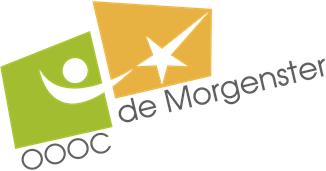 5.Modulering en portefeuillefinanciering
werkingsverslag en kwaliteitsverslag 2014, kwaliteitsplan 2015
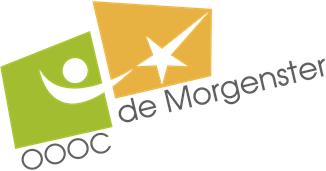 2014 = eerste volwaardig jaar portefeuille

Gunstig financieel resultaat 2014 heeft (onder andere) te maken met
Portefeuille is voor De Morgenster voordeliger dan de vroegere kaderfinanciering (maar daar staan ook meer diagnostische dossiers tegenover)
In kaderfinanciering was gesubsidieerde ziektevervanging voorzien. Deze valt nu gedeeltelijk weg:
Ziekte in gewaarborgde periode wordt niet meer vervangen 
Compensatieregelingen ADV-uren worden niet door personeel ingevuld
werkingsverslag en kwaliteitsverslag 2014, kwaliteitsplan 2015
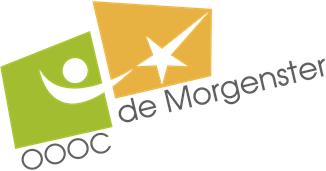 6. Kwaliteitsmanagement in De morgenster
werkingsverslag en kwaliteitsverslag 2014, kwaliteitsplan 2015
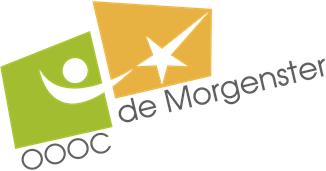 Herstructurering uitgevoerd in september: zie hoger in deze presentatie
Zelfevaluatie via PROSE (EFQM)
werkingsverslag en kwaliteitsverslag 2014, kwaliteitsplan 2015
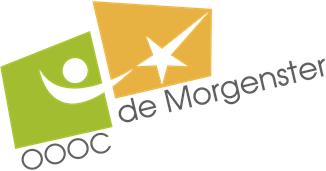 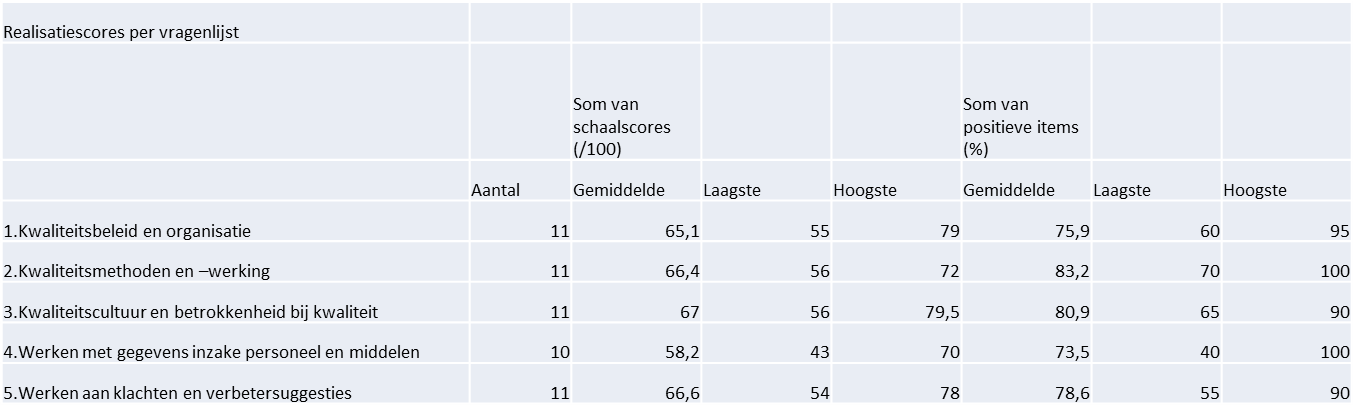 Vanuit Prose kon er ook gekeken worden hoe we scoren in vergelijking met andere voorzieningen binnen bijzondere jeugdzorg.
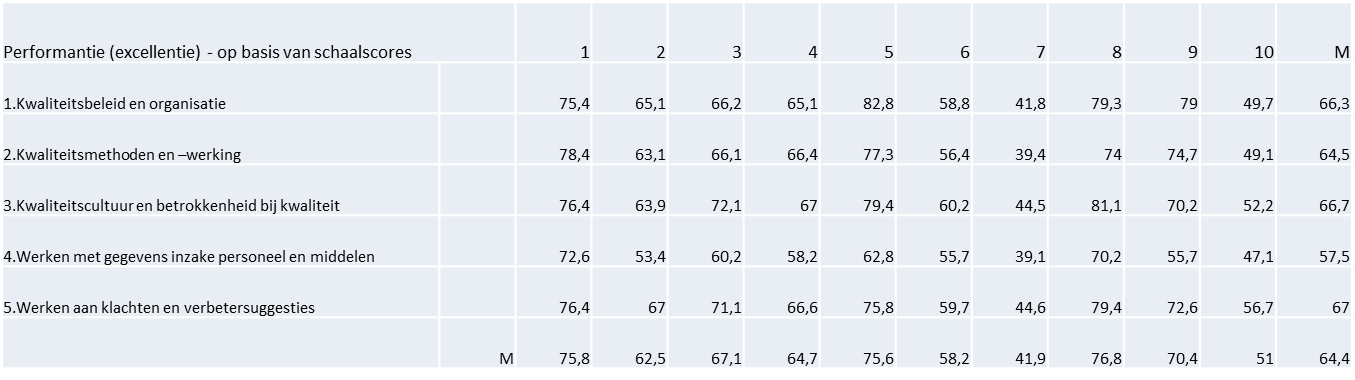 werkingsverslag en kwaliteitsverslag 2014, kwaliteitsplan 2015
werkingsverslag en kwaliteitsverslag 2014, kwaliteitsplan 2015
Andere acties kwaliteitsbeleid
communicatiestructuur participatie medewerkers in de organisatie
Uitgebreide inzet in vorming, training en opleiding van medewerkers
IZIKA – IZIIK (zorgzwaartemeting na diagnostiek ifv indicatiestelling vervolghulp)
Langdurige opleidingen psycholoog en gezinsbegeleider
Mediawijsheid, mediacoach
Oplossingsgericht werken, signalen van welzijn en veiligheid
Voorbereiding fusie – operatie tussen vzw OOOC De Morgenster en vzw Beaufort
Nieuwbouwproject met architectuur in functie van nieuwe ontwikkelingen in de organisatie, in de samenleving en vanuit het overheidsbeleid.
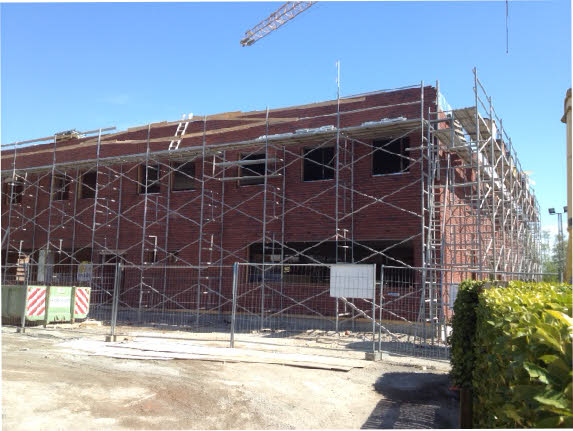 werkingsverslag en kwaliteitsverslag 2013, kwaliteitsplan 2014
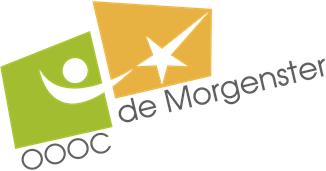 Gebruik beveiligingskamer
We registreerden 8 agressie-incidenten waarbij gebruik is gemaakt van de beveiligingskamer. 5 keer daarvan betrof het dezelfde jongen.

Binnen de elektronische registratie wordt stilgestaan bij een aantal parameters:
	Plaats van het gebeuren: voornamelijk in de gang aan de slaapkamers
	Begin- en einduur: de gemiddelde duur van een incident bedraagt 57 min. Dit gezien een aantal langdurige incidenten met 1 jongere. De beveiliging in de beveiligingsruimte nam gemiddeld 5 tot 15 minuten in beslag waarbij iedere keer de deur open bleef en in de aanwezigheid van een begeleider.
	Aanleiding en situatieschets: in de helft van de incidenten ging het om fysieke agressie naar anderen (begeleiding) en in de andere helft naar materiaal
	Afspraken/genomen maatregelen: de deur blijft open en de begeleider aanwezig. Zodra de jongere rustig is wordt hij uit de beveiligingskamer genomen.
	Motivatie maatregel: een jongere wordt beveiligd indien hij een gevaar betekend voor zichzelf of anderen 
	Gevolgen voor de medewerker: Vaak is er een verhoogde stress aanwezig bij de begeleiding.
	Psychische beleving van de medewerker: de psychische beleving wordt vaak niet hoog ingeschat. 
 Daarnaast werden er 5 agressie-incidenten geregistreerd zonder gebruik van de beveiligingskamer. 2 keer ervan betrof het dezelfde jongere. In elk incident werd er agressie naar anderen gebruikt. In alle gevallen naar de begeleiding en daarbij ook 1 keer naar een andere jongere. 
Bij 2 incidenten werd de psychische beleving van de medewerker hoog ingeschat. Hierop werd de traumapsycholoog van SECUREX ingeschakeld en ook met alle betrokken personen gesproken over het incident en dit werd als positief ervaren.
werkingsverslag en kwaliteitsverslag 2014, kwaliteitsplan 2015
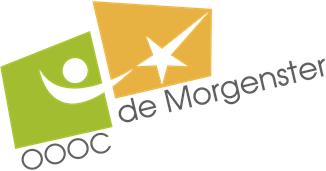 Kwaliteitsplan 2015
werkingsverslag en kwaliteitsverslag 2014, kwaliteitsplan 2015
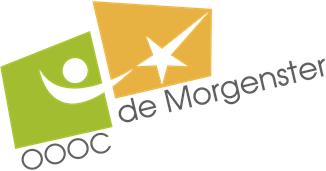 Met bijzondere dank aan de bestuurders
Voor zeer deskundige begeleiding van het bouwproject

Voor daadkrachtige beslissingen op weg naar de fusie

Voor de juridische adviezen

Voor feed back en mediërende tussenkomsten

Voor de verzorgde Raden van Bestuur
werkingsverslag en kwaliteitsverslag 2014, kwaliteitsplan 2015